Participatory medicine: Leveraging social networks in telehealth solutions
Duckki Lee, PhD Stduent
Mobile and Pervasive Computing Lab
University of Florida
Content
Introduction
Beyond the “Virtual housecall”
Proposed solution
Conclusion
Introduction
Motivation
It is difficult for doctors and nurses to “know“ their patients
What patients and medical professional are looking for is a way to re-establish these connections with their patients
Goal
Bringing care providers closer to their patients, to not only improve the quality of care but to personalize it
Proposed Solution
The integration of connected health technologies with social networking to expand and evolve a patient’s extended care network
A Smarter World for Charley
Beyond the “Virtual Housecall”
Many telehealth systems are limited in that they provide only the ability to collect data
Social networking complements traditional telehealth systems
Web 2.0 offers a different user experience than typical “patient portals”
Delivering Content via Gadgets
“Patient Management” page with the collection of gadgets
“Blood Pressure Readings” gadget
CDC alerts for food and flu levels
Easy to add and remove different “views” of Charley’s data or other content via gadgets
Leveraging & Integrating Social Networks
Change in Charley’s situation prompts his physician to enroll him in a drug trial program.
One of potential side effects is a slowing of metabolism
Meal Planner & Calorie Counter
Charley’s healthcare provider has started a pilot program to integrate with popular social networking sites
Using programmatic interfaces provided by the social networks, Josie can retrieve Charley’s social graph
“Emergency Contacts” group
Leveraging the Power of People
It is not possible for Josie to visit with all of her patients on a daily basis
It is important for a patient to tell their doctor or nurse how they feel
A patient’s family and friends have valuable insight on the patient’s overall wellbeing
The gadget allows Charley, along with his “friends” to provide information about his mood, behavior, and their observations
“How you do you feel?” gadget
Beyond the “Virtual Housecall” Scenario
“Patient Management” mashup to see the results of the input from Charley’s social network along with his clinical data
Based on the data collected from his telehealth system, Josie notices Charley is running a fever
By studying the input from friends via “How you feel?” gadget, Josie notices Charley has complained of nausea
Reviewing “Meal Planner” and looking at the information from the CDC gadget, Josie notices that the product Charles ate for lunch has been recalled because of salmonella
Josie contacts emergency contact group
Proposed Solutions: Leveraging Open Source and Open Specifications
Leveraging a set of related standards, specifications and reference implementations
The Continua Alliance specifications
OpenSocial specification
Stepstone reference implementation
Primary Care Network
Extended Care Network
Remote Monitoring Server
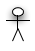 Medical Device
Mobile Platform
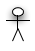 Patient:  Charley
Telehealth Nurse:  Josie
Overview of the System Components
Introducing Gadgets to Stepstone
end-to-end remote monitoring scenario enabled with gadgets
1
3
4
Glucometer
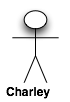 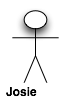 Gadget Rendering Server
2
Mobile
SOA Services: Alerts, Trending, Patient Information , etc.
Persisted Health Events
Weight Scale
Device Connectivity Components (e.g. Continua)
Edge Server
Remote Monitoring Server (Stepstone)  including Gadget Rendering Server
From Clinician Portal to Patient Management Mashup
Introducing Social Server
Remote Monitoring Server (Stepstone)
Social Network (Shindig)
The addition of the social network into the Mashup
The Social Gateway enables the RMS to make requests to Charley’s social network
The OpenSocial API supports the retrieval of Charley’s profile information, his relationships and groups as well as activities that he posted
Gadget Rendering Server
Social Gateway
Gadget Rendering Server
SOA Services: Alerts, Trending, Patient Information , etc.
OpenSocial API
Persisted Health Events
Social Data
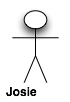 Patient Management Mashup
Sharing Applications/Gadget lifecycle
Social Network (Shindig)
Social Network Homepage (Mashup)
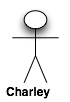 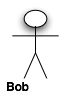 Gadget Rendering Server
3
4
OpenSocial API
Social Data
5
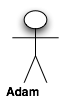 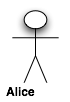 2
6
Social Gateway
Gadget Definition
1
Gadget Rendering Server
Extended Care Network
Persisted Health Events
SOA Services: Alerts, Trending, Patient Information , etc.
Remote Monitoring Server (Stepstone)
A developer creates the new “I Feel Good” gadget 
Admin registers this new gadget with the social network
Josie sends a message to Charley through his social network indicating that this new gadget is available
Charley adds the application and decides to share this new application with his extended care network
A user accepts the application, the gadget is added to their view
The users in Charley’s network start to record their view of Charley’s status. 
      RMS persists these readings as events and aggregate them into a consolidated, collective social network input (“effect”)
Conclusions
The paper presented a set of scenarios and technical approach that demonstrates how social networks can be leveraged to improve patient care
Enabling new and creative applications will improve the ability for medical professionals to deliver quality care by combining clinical data with a patient’s own “network effect”
Web 2.0, social networking, open source, and open standards and specifications are the ingredients for the next wave of innovation in personalized healthcare